FEWS NET Enhanced Flood Monitoring – East Africa, West Africa, southern Africa and Yemen
July 19, 2022, Hazard Briefing

FEWS NET Science Team:
USGS, NASA, NOAA, UCSB+Regional Scientists
Inundation in the Sudd Wetlands
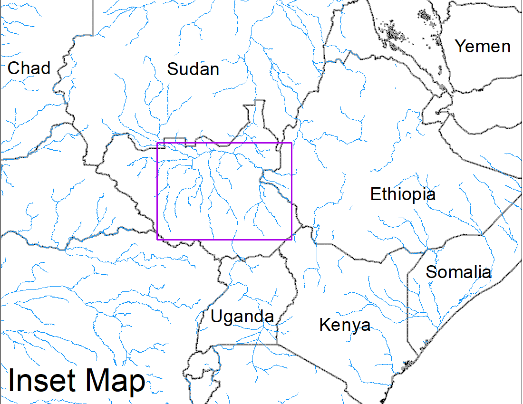 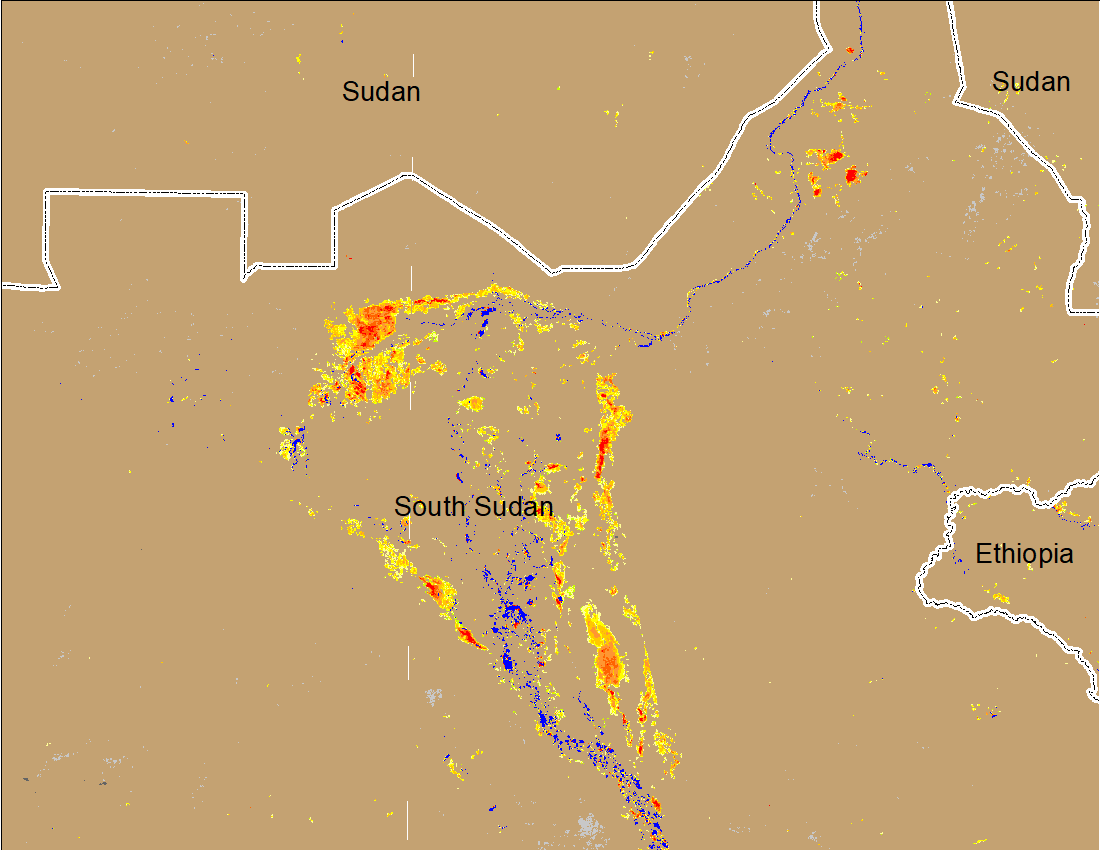 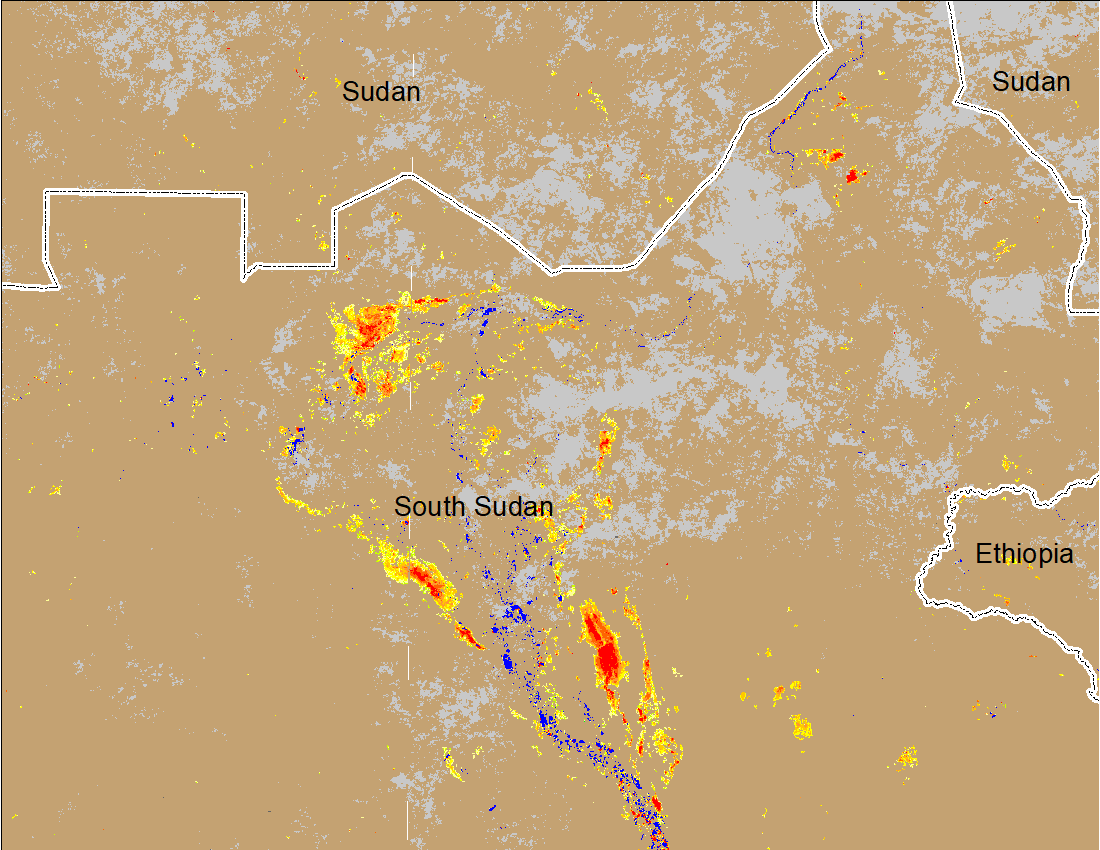 Northern Sudd Wetlands
Northern Sudd Wetlands
Sobet River
Sobet River
Akobo River
Akobo River
Pibor River
Pibor River
(% of the pixel)
(% of the pixel)
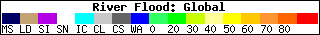 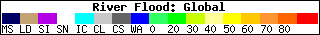 NOAA VIIRS 5-day composite: 12-16 July 2022
NOAA VIIRS 5-day composite: 22-26 June 2022
The last 30-day deficit rainfall helped in reducing inundation especially in northern Sudd Wetlands.
Flooding in Sudan
Tributaries of Blue Nile
Darfur Region
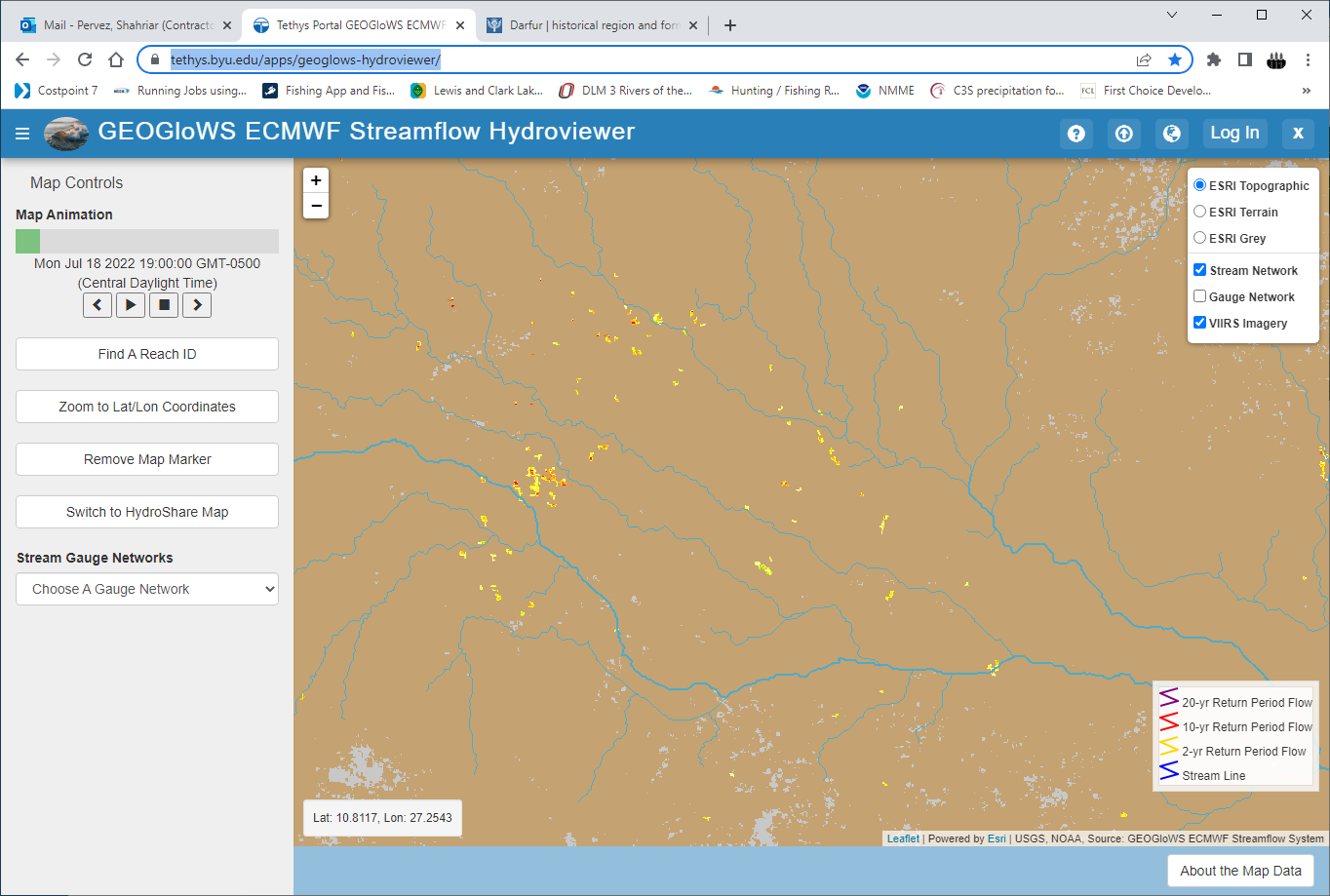 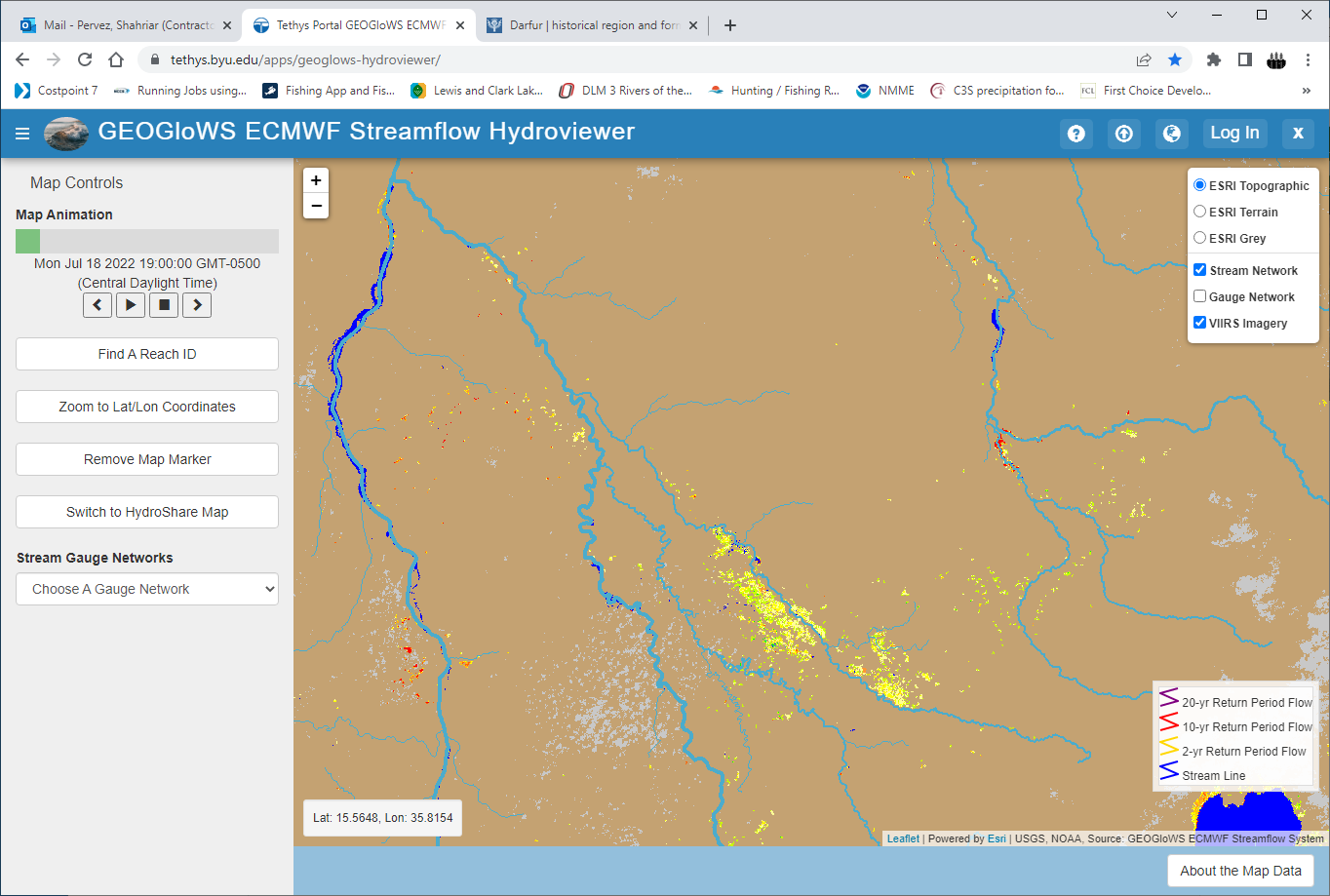 (% of the pixel)
(% of the pixel)
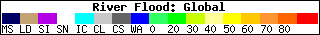 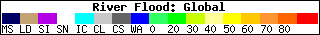 NOAA VIIRS: 18 July 2022
NOAA VIIRS: 18 July 2022
Newly inundated areas in the upper reaches of White Nile in the Darfur region, and along the tributaries of Blue Nile in Sudan.